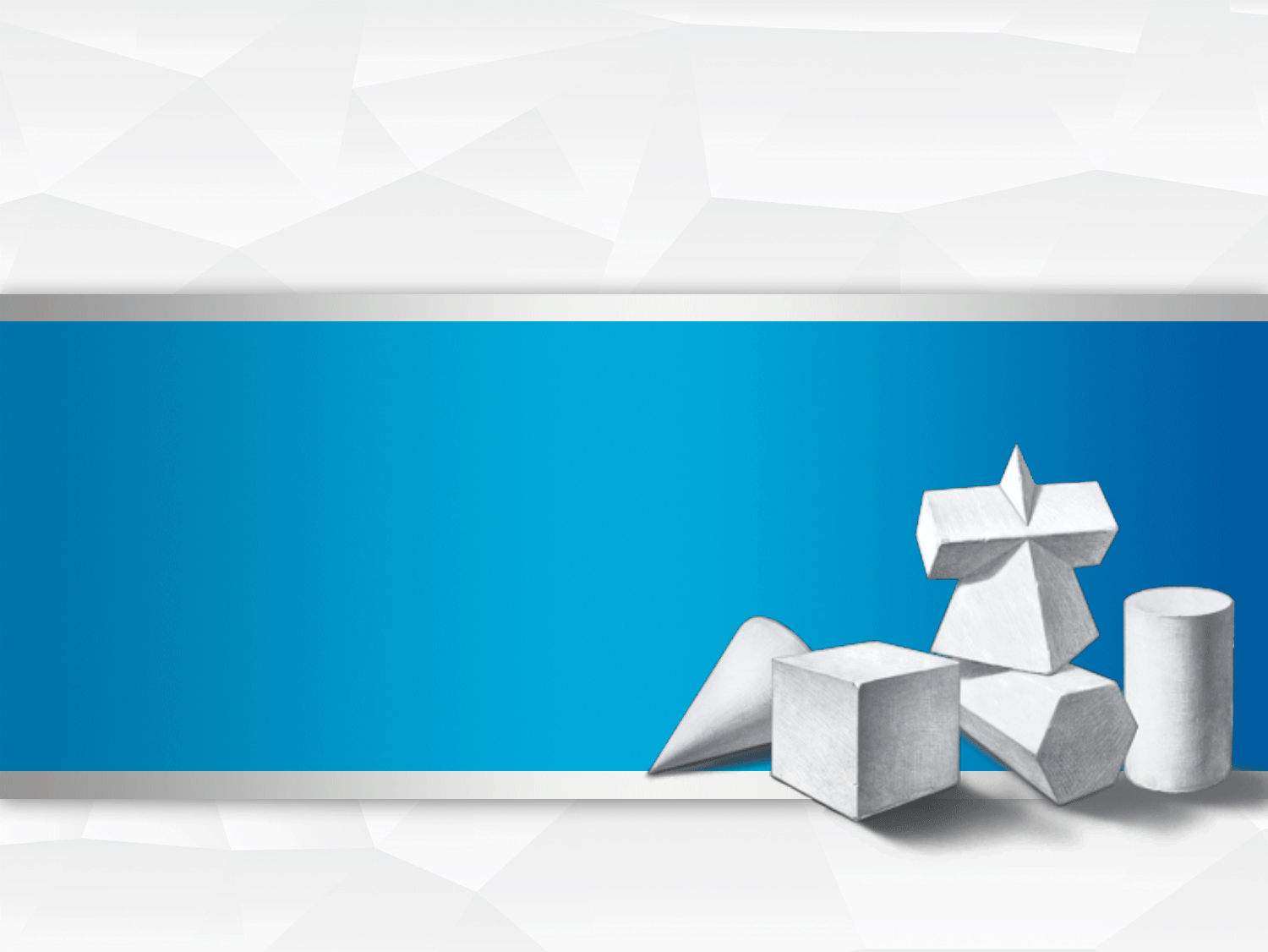 第四章  图形的相似
探索三角形相似的条件
第2课时
WWW.PPT818.COM
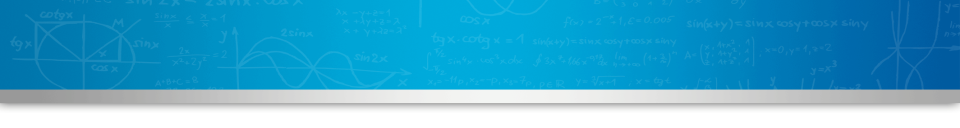 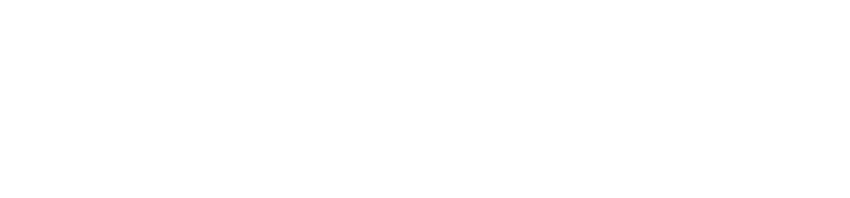 1
相似三角形的判定定理2
相似三角形的判定定理2的应用
课堂讲解
2
课时流程
逐点
导讲练
课堂小结
作业提升
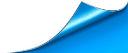 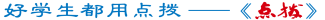 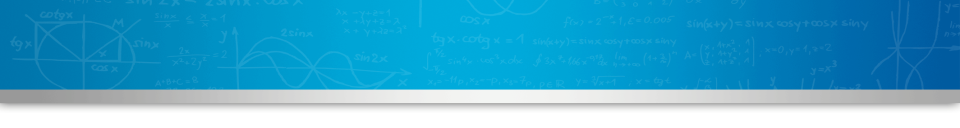 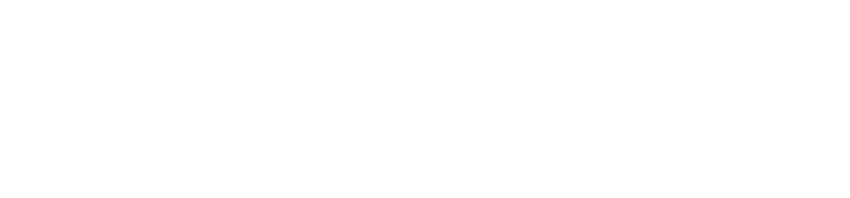 两个三角形有两边成比例，它们一定相似吗？与同伴交流.
小明认为，两边成比例的两个三角形不一定相似.如
果再增加一个条件，你能说出有
哪几种可能的情况吗？
我们先来考虑增加一角相等的情况.
相等的角可以是其中一边的对角，也可以是两边的夹角.
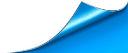 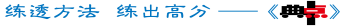 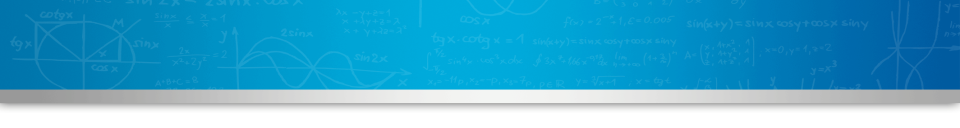 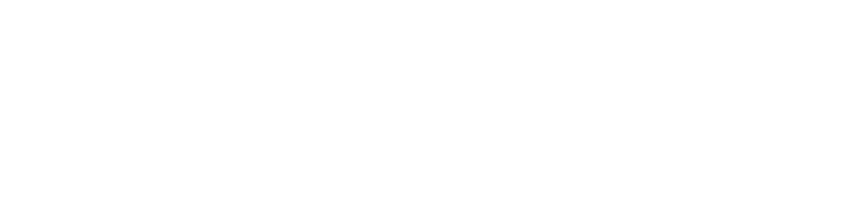 知1－导
1
相似三角形的判定定理2
知识点
画△ABC与△A′B′C′，使∠A＝∠A′，
都等于给定的值k.设法比较
∠B与∠B′(或∠C与∠C′)的大小. △ABC和△A′B′C′相似吗？
改变k值的大小，再试一试.
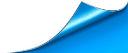 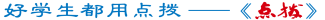 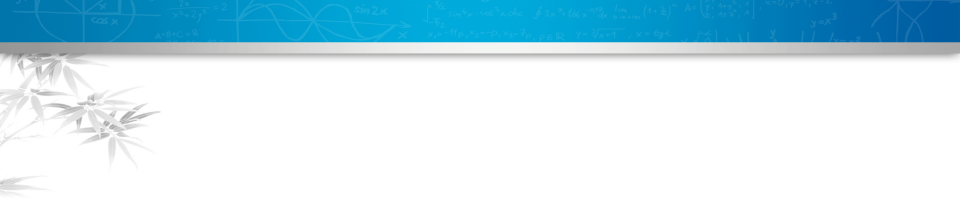 知1－讲
1.相似三角形的判定定理：两边成比例且夹角相等的
   两个三角形相似．
   数学表达式：在△ABC与△A′B′C′中，
  且∠A＝∠A′，∴△ABC∽△A′B′C′.
2. 易错警示：运用该定理证明相似时，一定要注意边角
   的关系，角一定是两组对应边的夹角．类似于判定三
    角形全等的SAS方法．
（来自《点拨》）
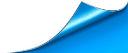 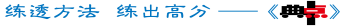 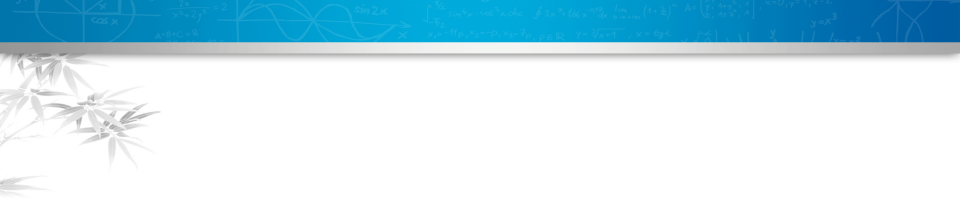 知1－讲
例1   如图，D、E分别是△ABC的边AC、AB上的点，   
         AE=1.5，AC=2,BC=3，且                 求DE的长.
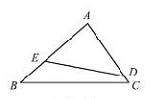 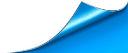 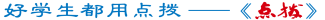 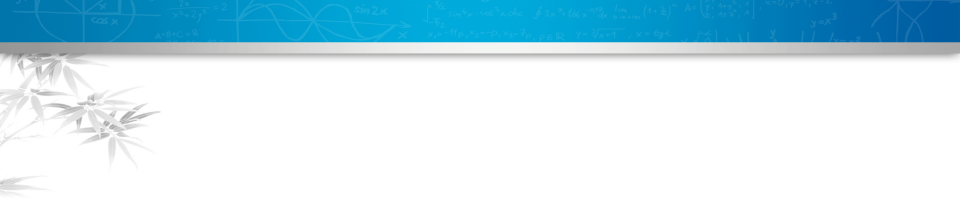 知1－讲
∵AE=1.5，AC=2. 
   
又∵∠EAD=∠CAB,
∴△ADE∽△ABC (两边成比例且夹角相等的两
   个三角形相似).
   
∵BC=3，
∴DE=
解：
（来自教材）
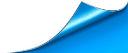 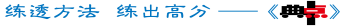 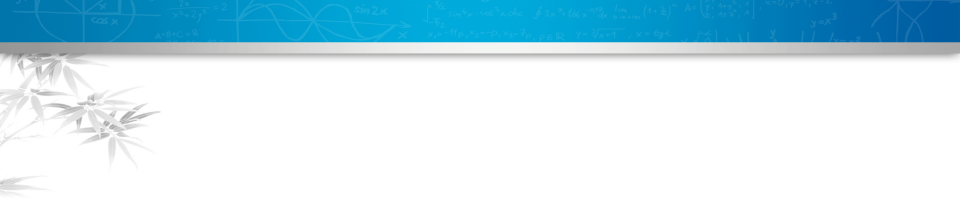 知1－讲
4.想一想
  如果△ABC与△A′B′C ′两边成比例，且其中 
  一边所对的角相等，那么这两个三角形一定相似
  吗？
  小明和小颖分别画出了如图所示的三角形.由此你
  能得到什么结论？
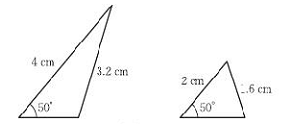 （来自教材）
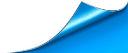 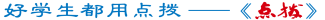 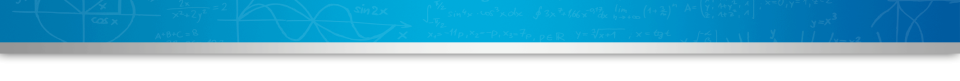 知1－练
如图，每组中的两个三角形是否相似？为什么？
1
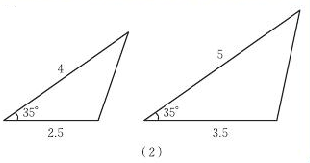 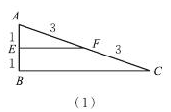 （来自教材）
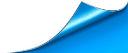 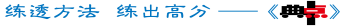 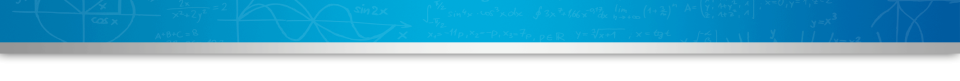 知1－练
已知△ABC如图所示，则图中与△ABC相似的是(　　)
2
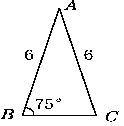 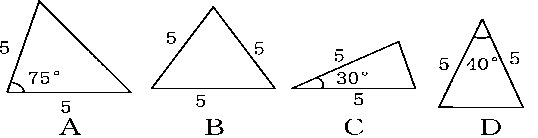 （来自《典中点》）
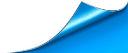 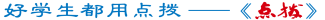 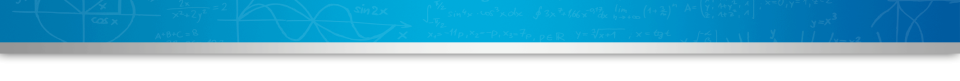 知1－练
能判定△ABC和△A′B′C′相似的条件是(　　)
A.                        且∠B＝∠B′
B.                        且∠A＝∠C′
C.                        且∠B＝∠A′
D.                        且∠A＝∠B′
3
（来自《典中点》）
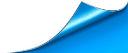 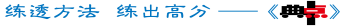 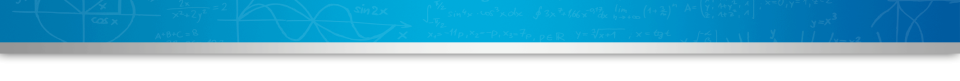 知2－讲
2
相似三角形的判定定理2的应用
知识点
如图，在△ABC中，AB＝16，AC＝8 ，在AC上取一点D，使AD＝3，如果在AB上取点E，
使△ADE和△ABC相似，求AE的长．
例2
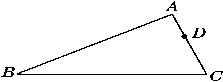 错解：设AE的长为x.∠DAE与
     ∠BAC是公共角，要使△ADE
          和△ABC相似，则有        ，即        .
     解得x＝6.所以AE的长为6.
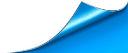 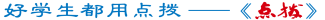 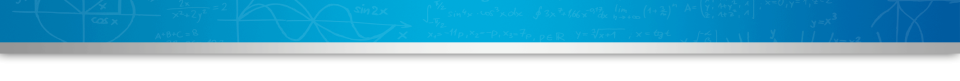 知2－讲
错解分析：已知有一对角相等，要使这两个三角形相似，
                    夹这个角的两边的比必须相等．但两边的对应
                    关系无法确定，所以应分两种情况考虑．
正解：
设AE的长为x.   ∠DAE与∠BAC是公共角，
要使△ADE和△ABC相似，
则有                    或者                      ，
即              或者                     .
解得x＝6或x＝1.5.
所以AE的长为6或1.5.
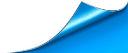 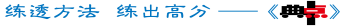 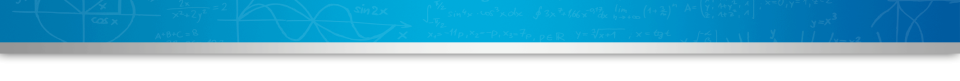 知2－练
如图，已知                   ，AD＝3 cm，AC＝6 cm，BC＝8 cm，则DE的长为________cm.
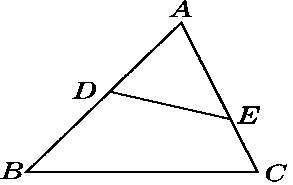 （来自《典中点》）
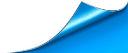 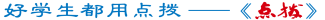 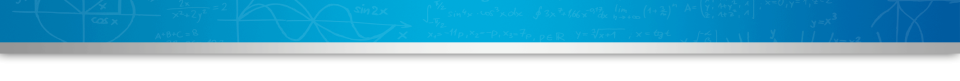 知2－练
如图，在直角坐标系中有两点A(4，0)，B(0，2)，
      如果点C在x轴上(C与A不重合)，当点C的坐标为________时，使得由点B、O、C组成的三角形与△AOB相似(不包括全等)．
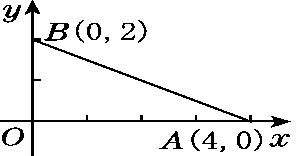 （来自《典中点》）
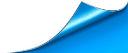 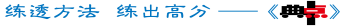 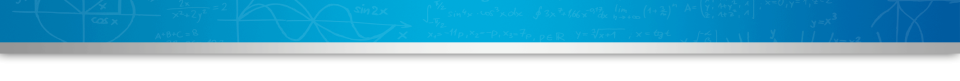 知2－练
3    (贵阳)如图，在方格纸中，△ABC和△EPD的顶
      点均在格点上，要使△ABC∽△EPD，则点P所
      在的格点为(　　)
      A．P1        B．P2         C．P3           D．P4
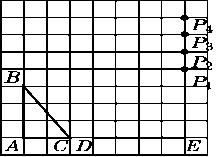 （来自《典中点》）
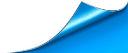 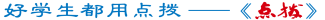 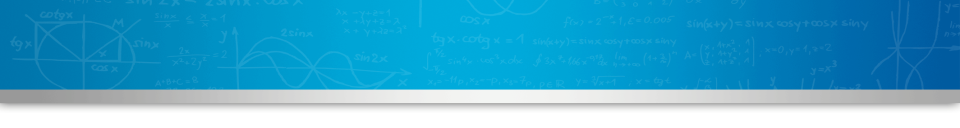 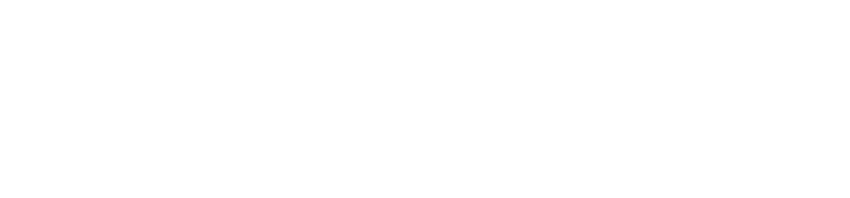 1．“相似于(∽)”和“谁和谁相似”的区别：虽
   然它们都表示两个图形相似，但前者对应关系
   固定，后者对应关系不固定．
2．如果已知两个三角形相似，当边的对应关系不
   明确时，从对应角入手，相等的角或公共角为
   对应角，则夹对应角的两边成比例，根据对
   应分两种情况讨论．
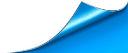 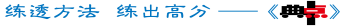